OLI: Identify and use strategies to make writing more interesting. 
Success Criteria: I can recognise techniques that make writing descriptive and I can write a descriptive account of a scary situation.
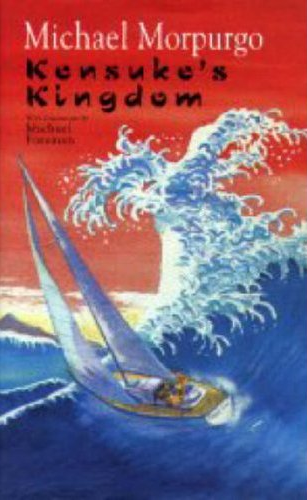 Starter:
What would you take with you on a journey like this?

What if you could only take 10 items?

List your items and reasons for these choices.
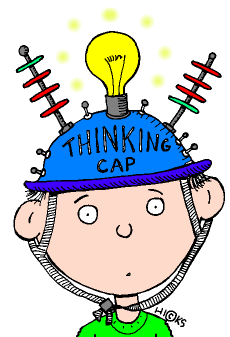 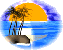 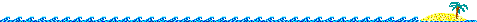 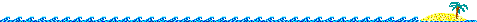 Scary situations in Chapter 4
A shadow under the trees moved
and came lumbering out into the
sunlight towards us. A monkey, a
giant monkey. Not a gibbon at all.
It moved slowly on all fours, and
was brown, ginger-brown. An
orang-utan, I was sure of it. He
sat down just a few feet from me
and considered me. I dared not
move. When he’d seen enough,
he scratched his neck casually,
turned and made his way on all
fours slowly back into the forest.
I was sitting under the trees when 
I saw them standing there,
watching us. What were these
strange creatures? They did not
move, so I slowly went towards
them and sat down close by to
examine the two creatures. One
was standing upright. He looked
like a monkey, but did not have
any fur. The other had four legs
and a long face. I looked at them
for a while, but they did not more 
or make a sound. What strange
creatures. I decided to return to
my friends in the forest.
Read back over the scary situations Michael found himself in, in Chapter 4.
You are going to write about a scary situation you have found yourself in- you 
can use your imagine and make it up!
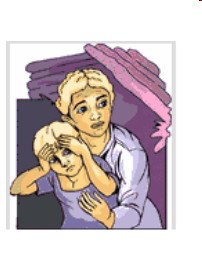 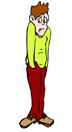 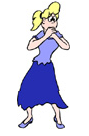 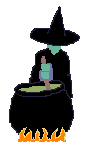 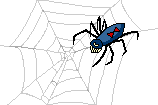 Good features from the text
Ambitious vocabulary
Style of writing ‘it was brown, ginger brown.’
Varying length of sentences
Use of adverbs- casually, slowly
Success Criteria
Ambitious and descriptive vocabulary
A variety of types of clauses used
A variety of interesting sentence starters
Proof read and edit your work for grammatical sense and punctuation

Aim to write 3-4 paragraphs. Focus on quality and not quantity.
Remember this is a situation and not a whole story!